THE BOOK OF DANIEL
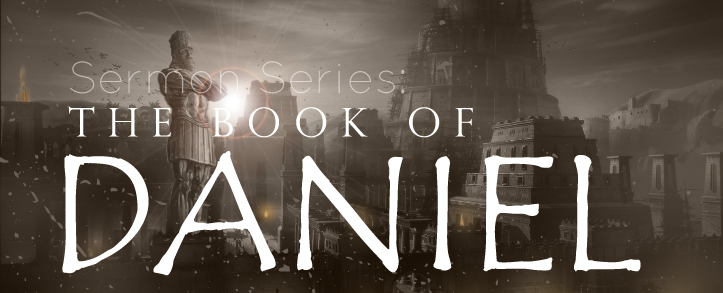 Dr. Andy Woods
Message
Times of the Gentiles are revealed prophetically (2, 7, 8-12) and ethically (1, 3-6)
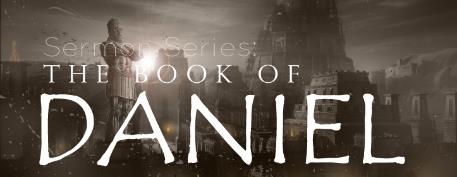 Synthetic Outline
Historical (1-7):
Daniel interprets, 3rd person, gentile nations
Intro “Hebrew” (1)
Aramaic chiasm (2-7)
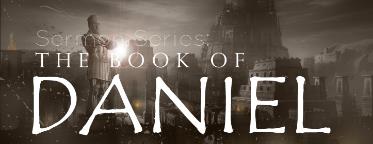 Synthetic Outline
Prophetic (8-12):
Angel interprets, 1st person, Jewish nation, Hebrew
Ram & Goat (8)
70 weeks (9)
Final vision (10-12)
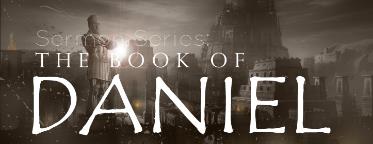 Synthetic Outline
Historical (1-7):
Daniel interprets, 3rd person, gentile nations
Intro “Hebrew” (1)
Aramaic chiasm (2-7)
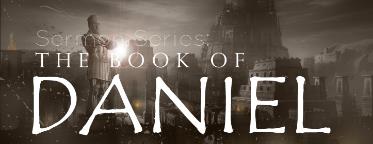 Synthetic Outline
Historical (1-7):
Daniel interprets, 3rd person, gentile nations
Intro “Hebrew” (1)
Aramaic chiasm (2-7)
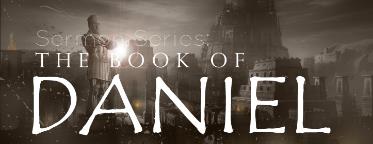 Synthetic Outline
Chiasm “Aramaic” ( 2-7)
1. Gentile History (2)
2. Protection (3)
3. Revelation to a gentile king (4)
3. Revelation to a gentile king (5)
2. Protection (6)
1. Gentile history (7)
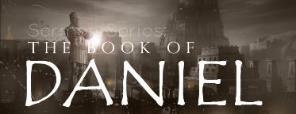 Synthetic Outline
Chiasm “Aramaic” ( 2-7)
1. Gentile History (2)
2. Protection (3)
3. Revelation to a gentile king (4)
3. Revelation to a gentile king (5)
2. Protection (6)
1. Gentile history (7)
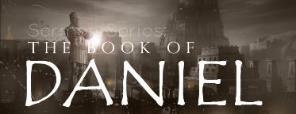 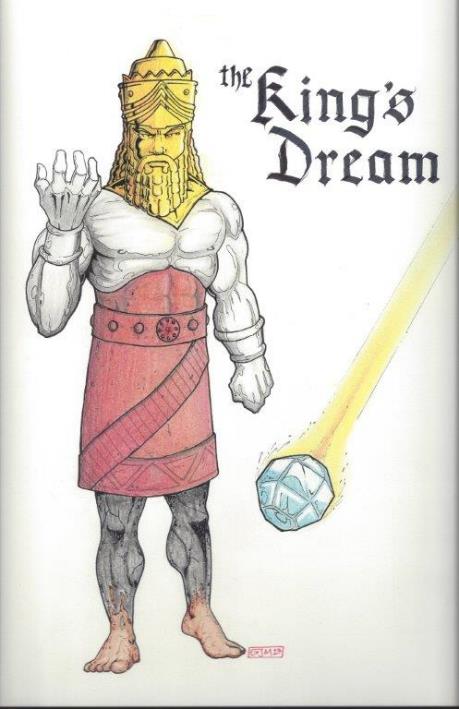 Statue 
& 
Stone
Synthetic Outline
Chiasm “Aramaic” ( 2-7)
1. Gentile History (2)
2. Protection (3)
3. Revelation to a gentile king (4)
3. Revelation to a gentile king (5)
2. Protection (6)
1. Gentile history (7)
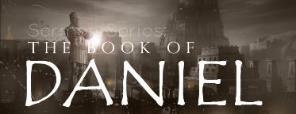 Chapter 3 Outline
The Setting (3:1-7)
The Accusation (3:8-12)
The Test (3:13-18)
The Deliverance (3:19-27)
The Decree (3:28-30)
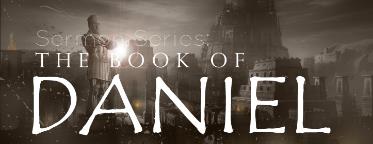 Chapter 3 Outline
The Setting (3:1-7)
The Accusation (3:8-12)
The Test (3:13-18)
The Deliverance (3:19-27)
The Decree (3:28-30)
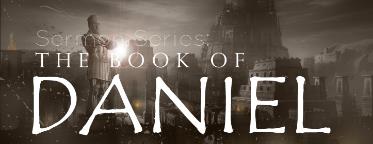 V. The Decree (3:28-30)
Exaltation of God (3:28)
The Decree (3:29)
Prosperity (3:30)
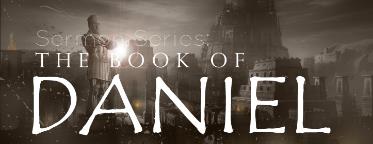 V. The Decree (3:28-30)
Exaltation of God (3:28)
The Decree (3:29)
Prosperity (3:30)
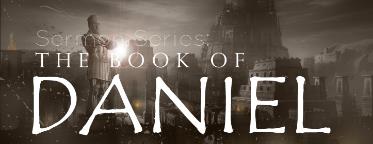 “Believe” Defined
pisteuō…“to believe,” also “to be persuaded of,” and hence, “to place confidence in, to trust,” signifies, in this sense of the word, reliance upon, not mere credence. It is most frequent in the writings of the apostle John, especially the Gospel. He does not use the noun…Of the writers of the Gospels…uses of the verb…John ninety-nine.
W. E. Vine, Merrill F. Unger, and William White, Vine's Complete Expository Dictionary of the Old and New Testament Words (Nashville: Nelson, 1996), 61.
Passage Conditioning Salvation on Faith Alone (Sola Fide)
Genesis 15:6
John 3:16; 5:24; 6:28-29, 47; 16:8-9; 20:30-31
Acts 16:30-31
Romans 1:16; Ephesians 2:8-9
Hebrews 11:6
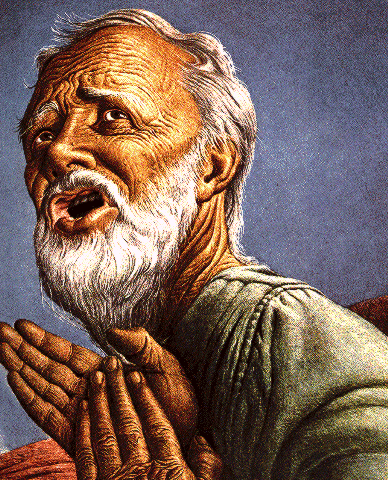 V. The Decree (3:28-30)
Exaltation of God (3:28)
The Decree (3:29)
Prosperity (3:30)
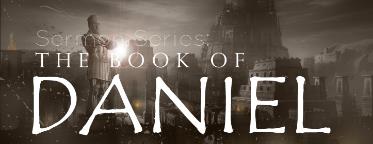 V. The Decree (3:28-30)
Exaltation of God (3:28)
The Decree (3:29)
Prosperity (3:30)
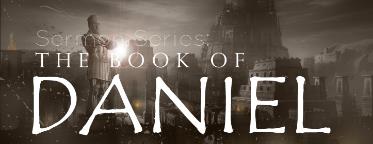 Conclusion
Chapter 3 Outline
The Setting (3:1-7)
The Accusation (3:8-12)
The Test (3:13-18)
The Deliverance (3:19-27)
The Decree (3:28-30)
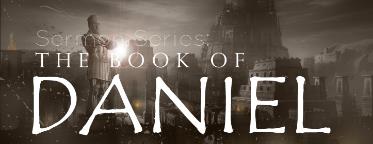 V. The Decree (3:28-30)
Exaltation of God (3:28)
The Decree (3:29)
Prosperity (3:30)
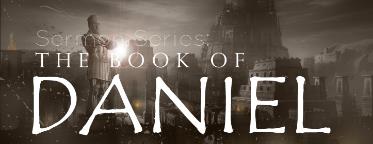 Takeaways from Daniel 3
Mosaic Law taught Israel how to live inside the land
The examples of the three Hebrew youths taught them how to live outside the land
Consecrate themselves to God
Live by faith from crisis to crisis entrusting the results to God
Be willing to pay the consequences if necessary
Allow God to promote us in His due time
Our cue as well
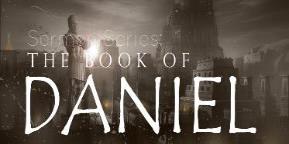